Generación de mecanismo respuesta humoral
Sneider A. Torres Soto
Residente de dermatología CES
Médico general UPB
Inmunidad humoral
Inmunidad humoral
Paso a paso de generación de respuesta humoral
1.Linfocitos B maduros reactivos al Ag desarrollados a partir de médula ósea antes de estimulación antigénica (hipótesis clonal).
2. Reconocimiento de Ags por LB, Ag se une a los receptores de IgM e IgD de la membrana de los LB vírgenes y los activa (activación dependiente e independiente LT).
3. Proliferación (expansión del clon de linfocitos específicos de Ag).
4. Diferenciación (generación de células plasmáticas y LB de memoria), cambio de cadena pesada (LB activados producción de diferente a IgM e IgD.
5. Maduración de la afinidad (LB activados que producen Acs con mayor afinidad por Ags son seleccionados).
[Speaker Notes: Importante]
Inmunidad humoral
Reconocimiento de antígeno
LB vírgenes residen en folículos de órganos linfáticos periféricos ( bazo, ganglios linfáticos, MALT), circulan en ellos en búsqueda de Ags.
LB entra en los folículos, mediado por CXCL13 (células dendríticas foliculares), unión a receptor de quimioquinas  CXCR5 de LB circulantes (atracción).
Ags entran a órganos linfáticos secundarios tras captación por CD y se unen a receptores de antígenos especifico de LB.
Receptor de Ag de LB, 2 funciones (1. agrupamiento de receptores inducidos por Ag para activación de LB, 2. receptor se une a Ag y lo interioriza en vesículas endosómicas.
Activación de LB dependiente e independiente
Transducción de señales
Receptor de Ag de LB proporciona señales activadoras a un linfocito cuando dos o más moléculas receptoras se aproximan o las entrecruzan antígenos multivalentes.
IgM e IgD (receptores del Ag de LB vírgenes), colas citoplasmáticas muy pequeñas formadas por 3 aa (lisina, valina y lisina).
Colas pequeñas para transmisión de señales generadas por agrupamiento de Ig.
Señales mediadas por Ig son transducidas por Ig alfa y beta.
Complejo del receptor de linfocitos (RLB).
[Speaker Notes: Se asocian de forma no covalente  a Ig de mebra]
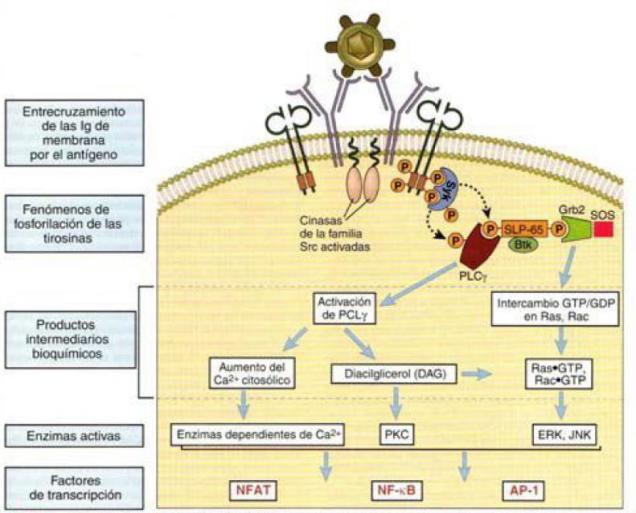 Inmunidad humoral
Inmunidad humoral
Anticuerpos
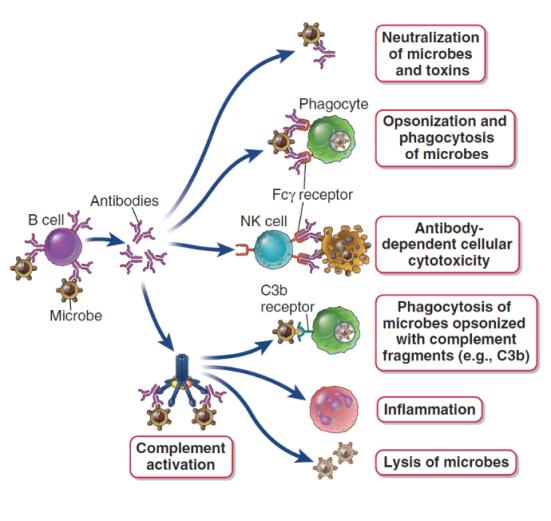 Anticuerpos
Anticuerpos
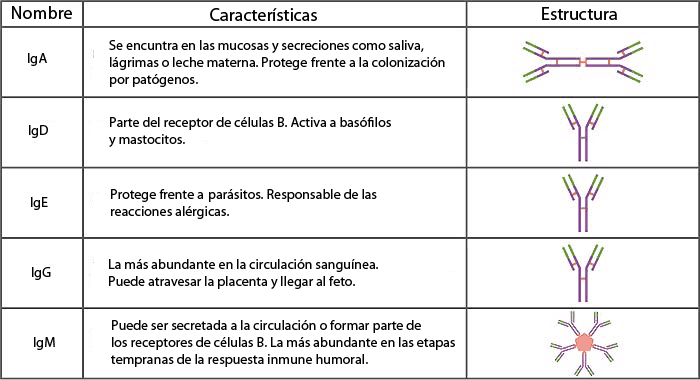 Anticuerpos
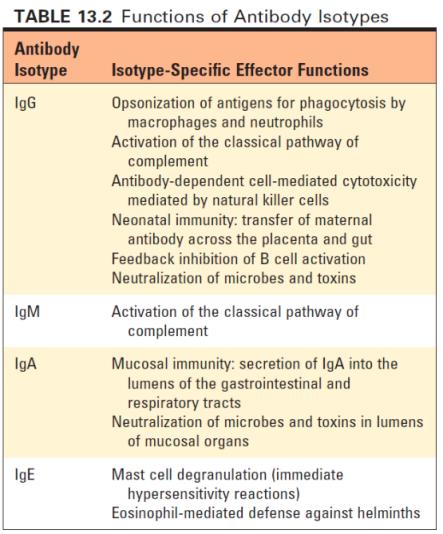 Anticuerpos
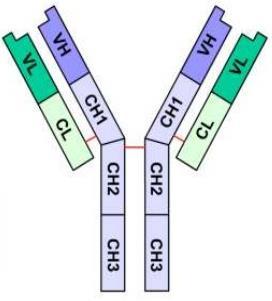 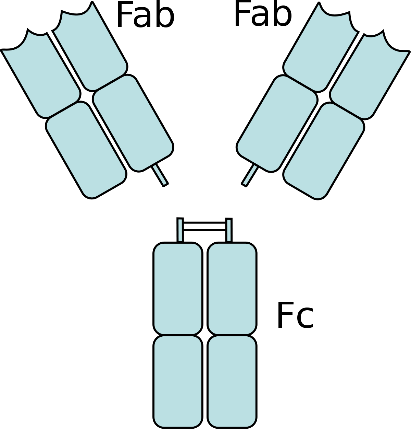 [Speaker Notes: CH2: fijación del complemento
CH3: unión a receptores de membrana de fagocitos
FAB fragmento de unión al antígeno
FC Fragmento cristalizable, unión a receptores]
Neutralización de microorganismos y toxinas
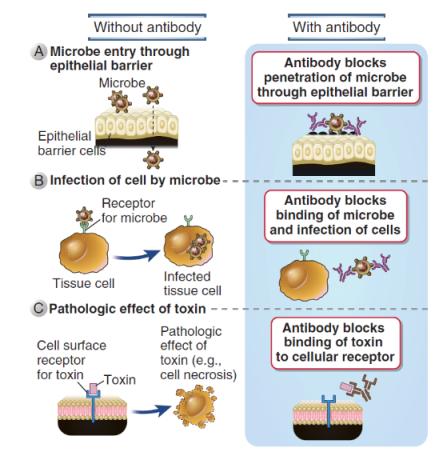 Opsonización y fagocitosis mediadapor anticuerpos
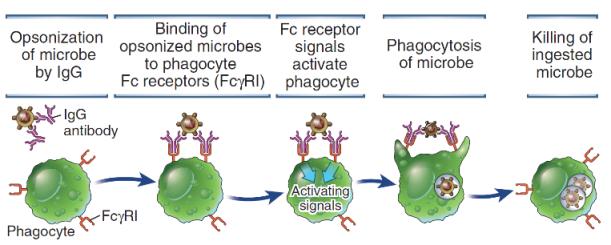 Opsonización y fagocitosis mediadapor anticuerpos
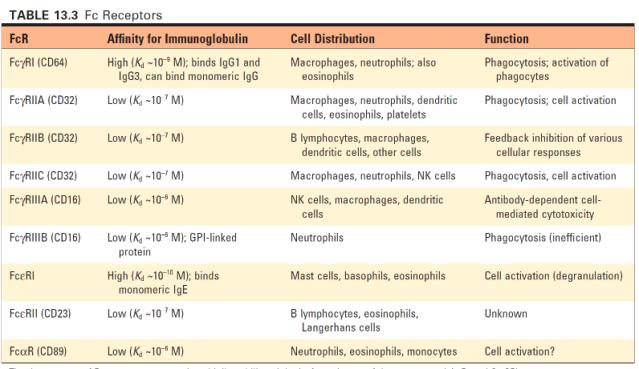 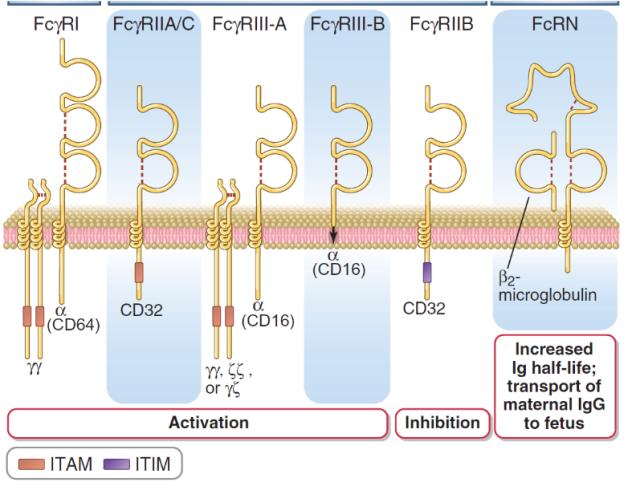 Receptor FC más importantes en fagocitosis, son aquellos para las cadenas pesadas de IgG (FCγ), IgG1 e IgG3.
FCγRI (CD64, más importante).
Cadena alfa y cadena gamma.
[Speaker Notes: ITAM secuencias de activación tirosínicas

Cadena alfa se une a FC
Cadena gamma participea en transucción de señaes]
Citotoxidad dependiente de anticuerpos
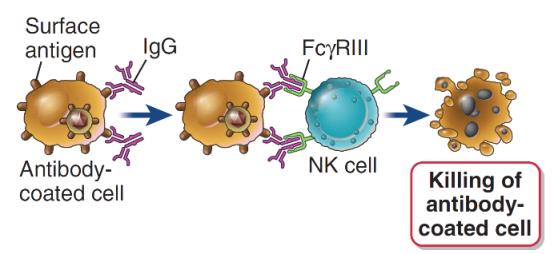 Sistema del complemento
Vías de activación
Activación de complemento
Acontecimiento central es la  proteólisis de C3 para generar productos biológicamente activos.
C3b unión a superficie celular de microrganismos.
Activación de complemento depende de 2 complejos proteolíticos.
C3 convertasa escinde C3 en dos fragmentos (C3a y C3b).
C5 convertasa escinde C5 en C5a y C5b.
Pasos inicial: origen a proteólisis de C3.
Pasos final: formación de complejo proteínico que lisa las células.
Vía clásica
Vía clásica
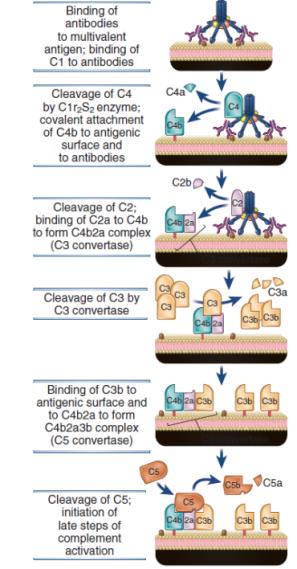 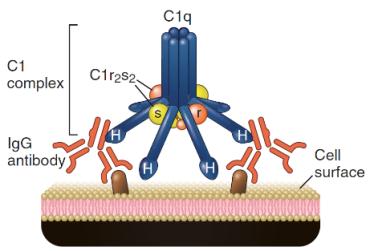 Vía alternativa
Vía alternativa
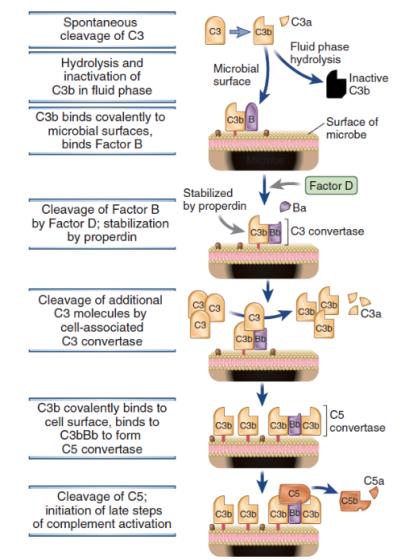 Vía lectina
Vía lectina
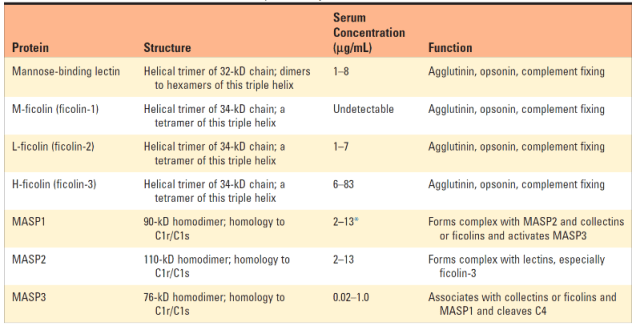 Pasos finales de la activación del complemento
Pasos finales de la activación del complemento
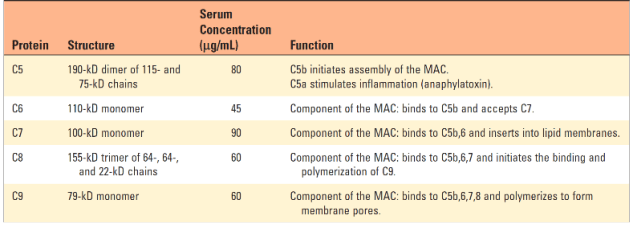 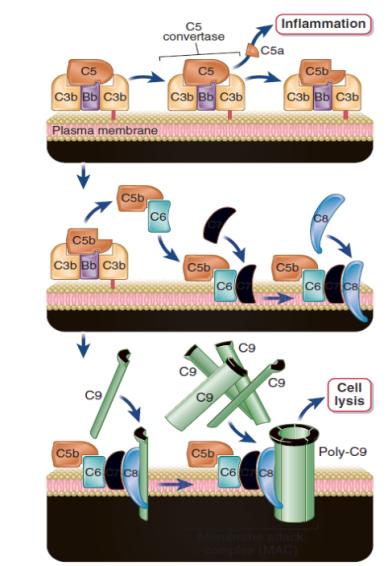 Pasos finales de la activación del complemento
Pasos finales de la activación del complemento
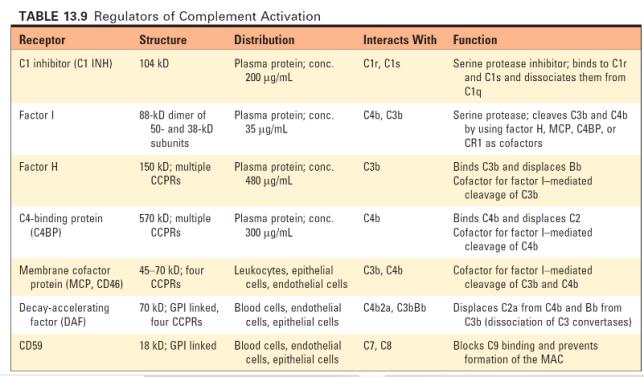 Funciones del complemento
Gracias
Contacto: sneidertorres07@gmail.com